Di :Giuseppina De Sena, Alessandra Falconi,Domenica Papaleo
Apprendere con le immagini
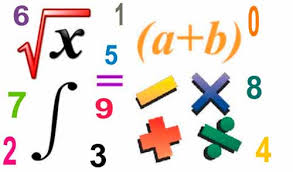 Matematica che rompicapo
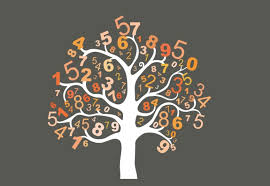 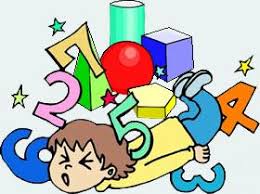 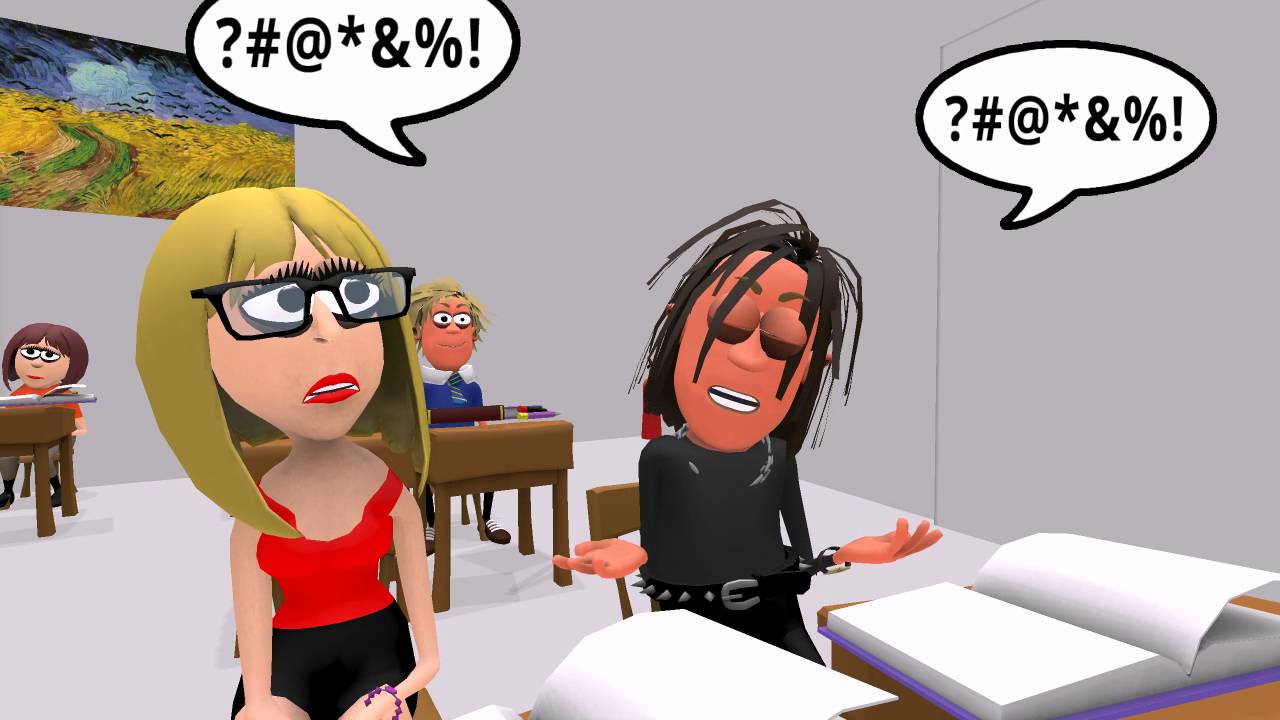 Il metodo Singapore
Il metodo Singapore basato sulla teoria di Bruner,  traduce 
       
            in rappresentazione grafica 

ed è uno dei metodi di insegnamento della matematica che garantisce i migliori risultati a livello internazionale.
ECCONE UN ESEMPIO……..
Il linguaggio verbale
esempio
La somma della lunghezza di due segmenti è di 45 cm . Sapendo che un segmento misura 9 cm in più del doppio dell’altro, calcola la misura dei due segmenti.
INC0GNITE                                                                                                        AB
CD
DATI
AB +CD=45 cm
AB=2 x CD +9 cm
svolgimento
Sappiamo che AB è formato da due segmenti uguali a cd + 9 cm
Cd=

Ab =
CD
9 CM
CD
SE DALLA SOMMA DI AB + CD TOGLIAMO 9 OTTENIAMO 3 PARTI UGUALI
1 PARTE = UNITà DI MISURA (45 -9):3
12
12
12
9
CD
AB
soluzione
Cd =

AB =
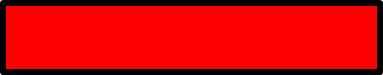 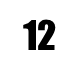 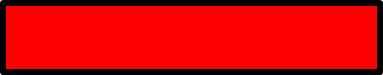 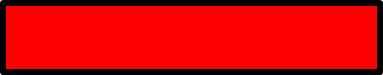 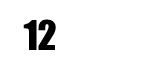 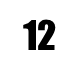 9
12+12+9=33
Ancora un esempio…..
La base di un rettangolo misura 5 cm in più rispetto all’altezza. Sapendo che la loro somma  è di 255 cm determinarne l’area del rettangolo.
DATI
AB=CD +5 cm 
AB + CD=255cm
INCOGNITE AB
 CD
SVOLGIMENTO
Altezza=a
Base=a+5
Semiperimetro=255
a+a+5=255
a
a
5
SOLUZIONE
a
a
a+a+5=255
a+ a= 255 - 5
a=  250 : 2
a= 125
5
125
125
a           +         a    =    250
Altezza=125                              AREA =Base x ALTEZZA 
                                                  
Base= 125+5 =130                         125 X 130 =16250 CM2
GRAZIE DELL’ATTENZIONE